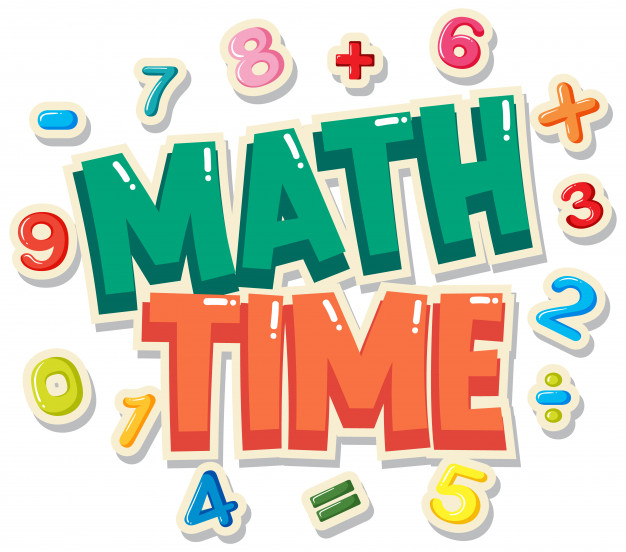 Arbeitsmaterialien - Lehrbuch
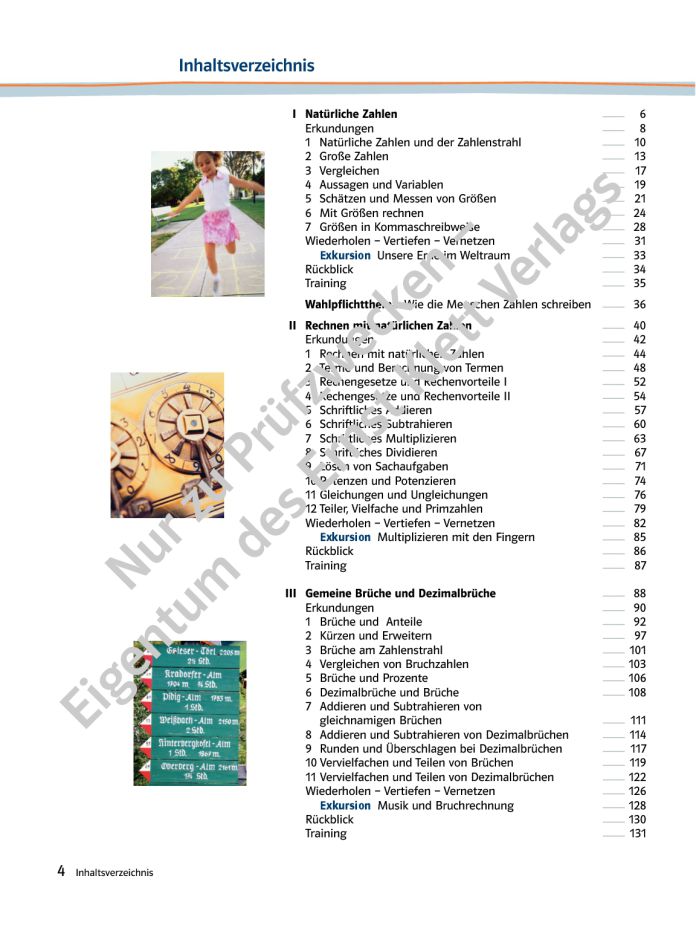 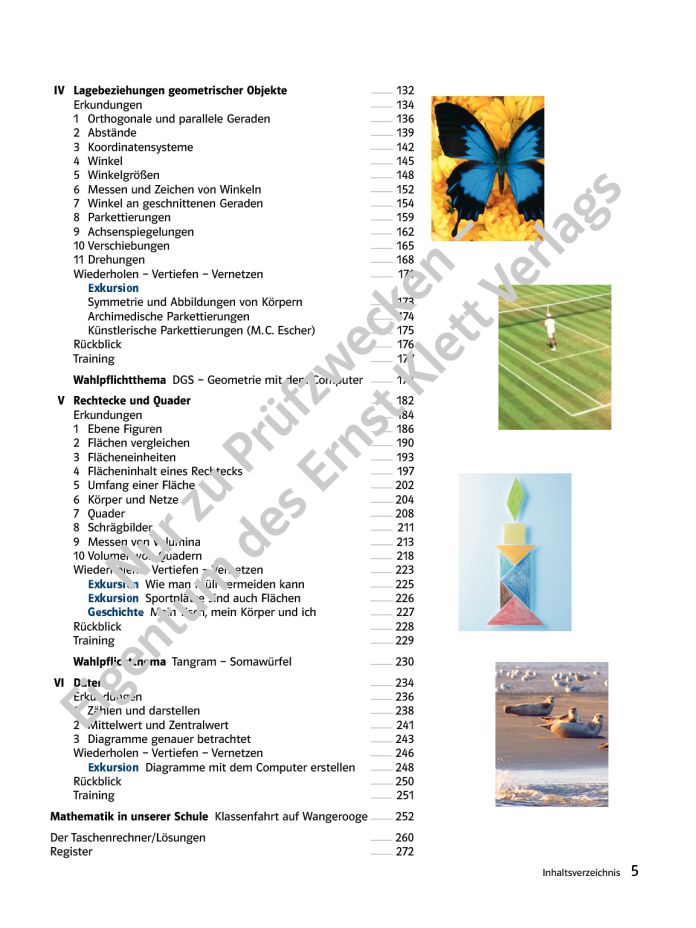 Arbeitsmaterialien - Arbeitsheft
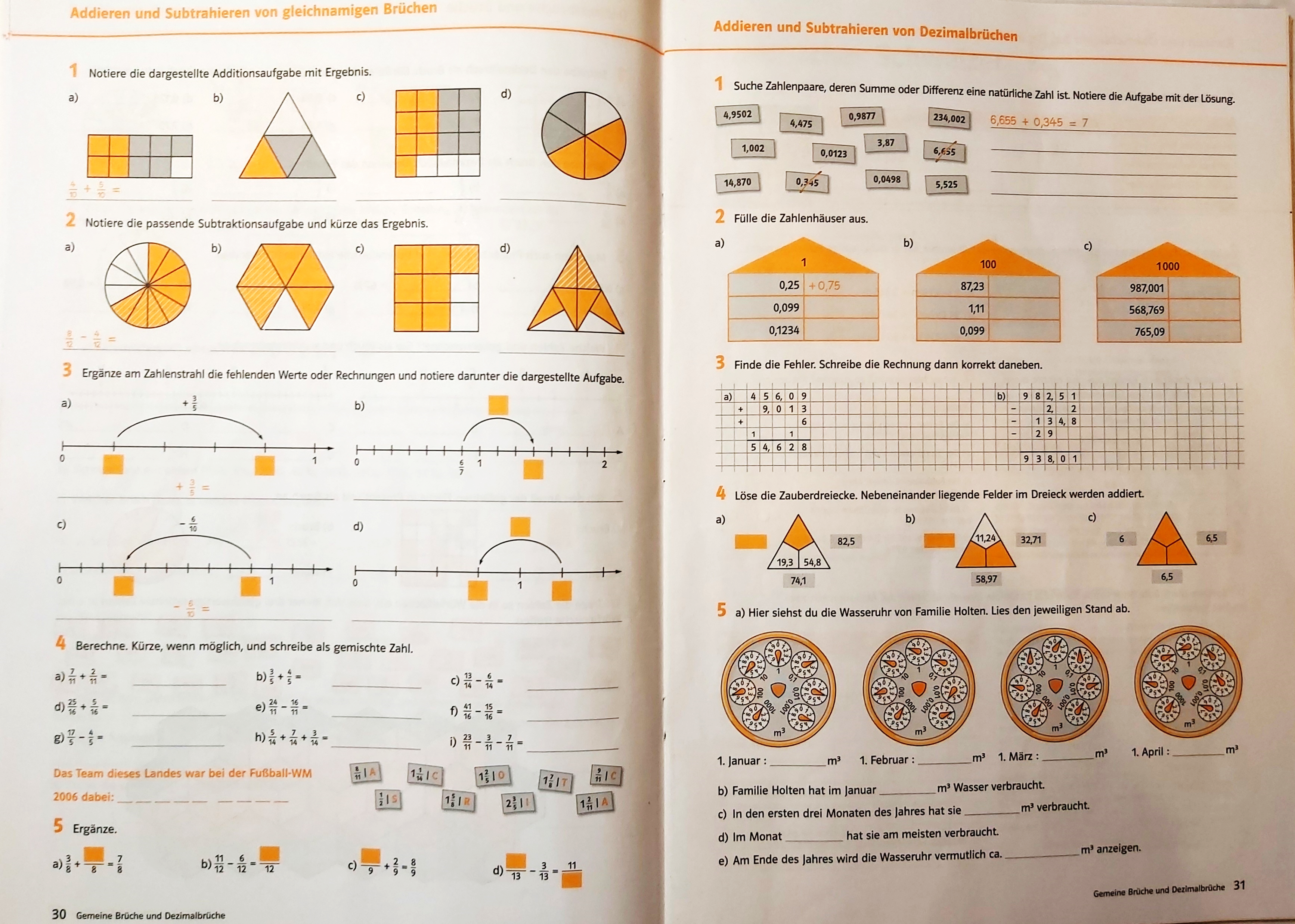 Zusatzmaterialien
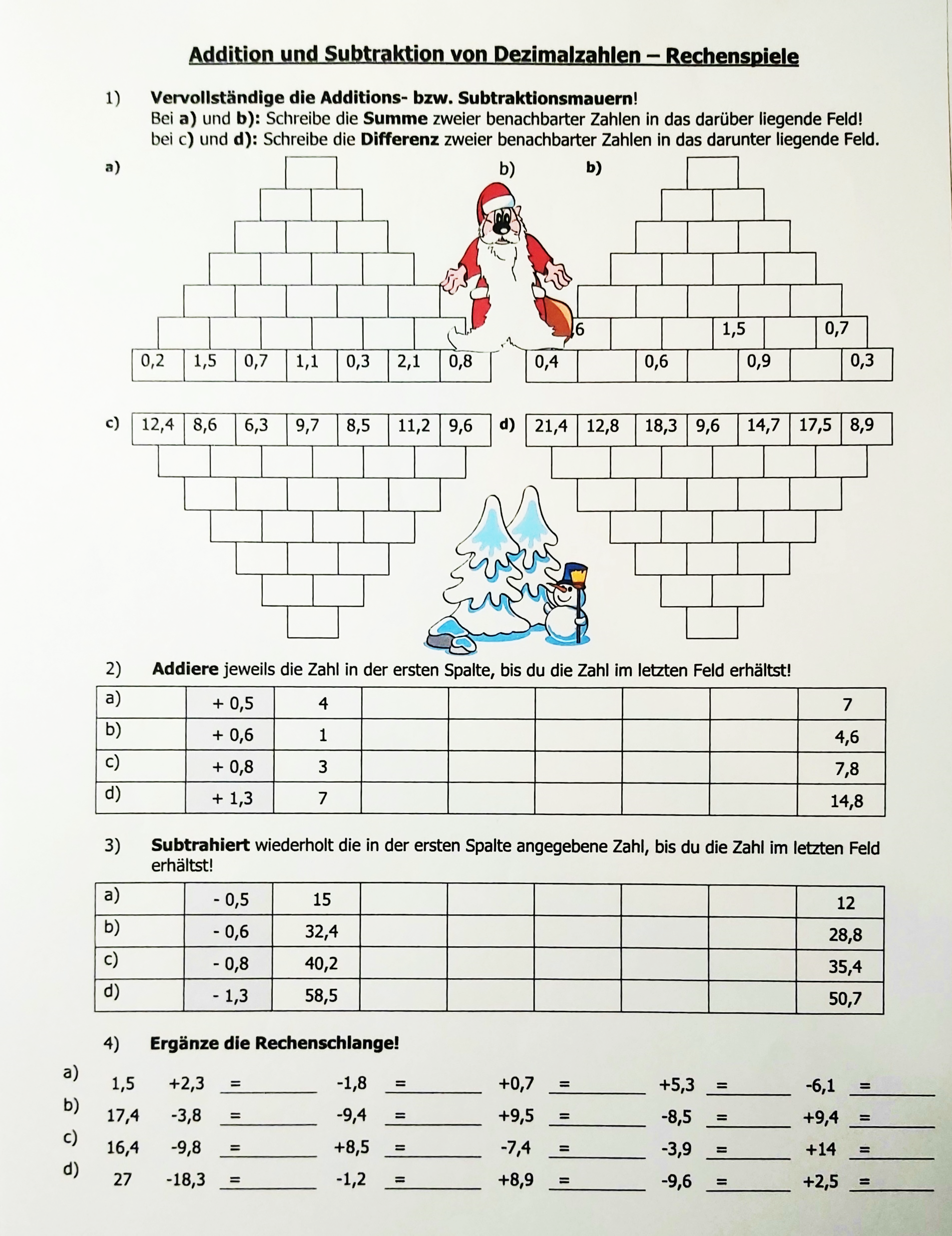 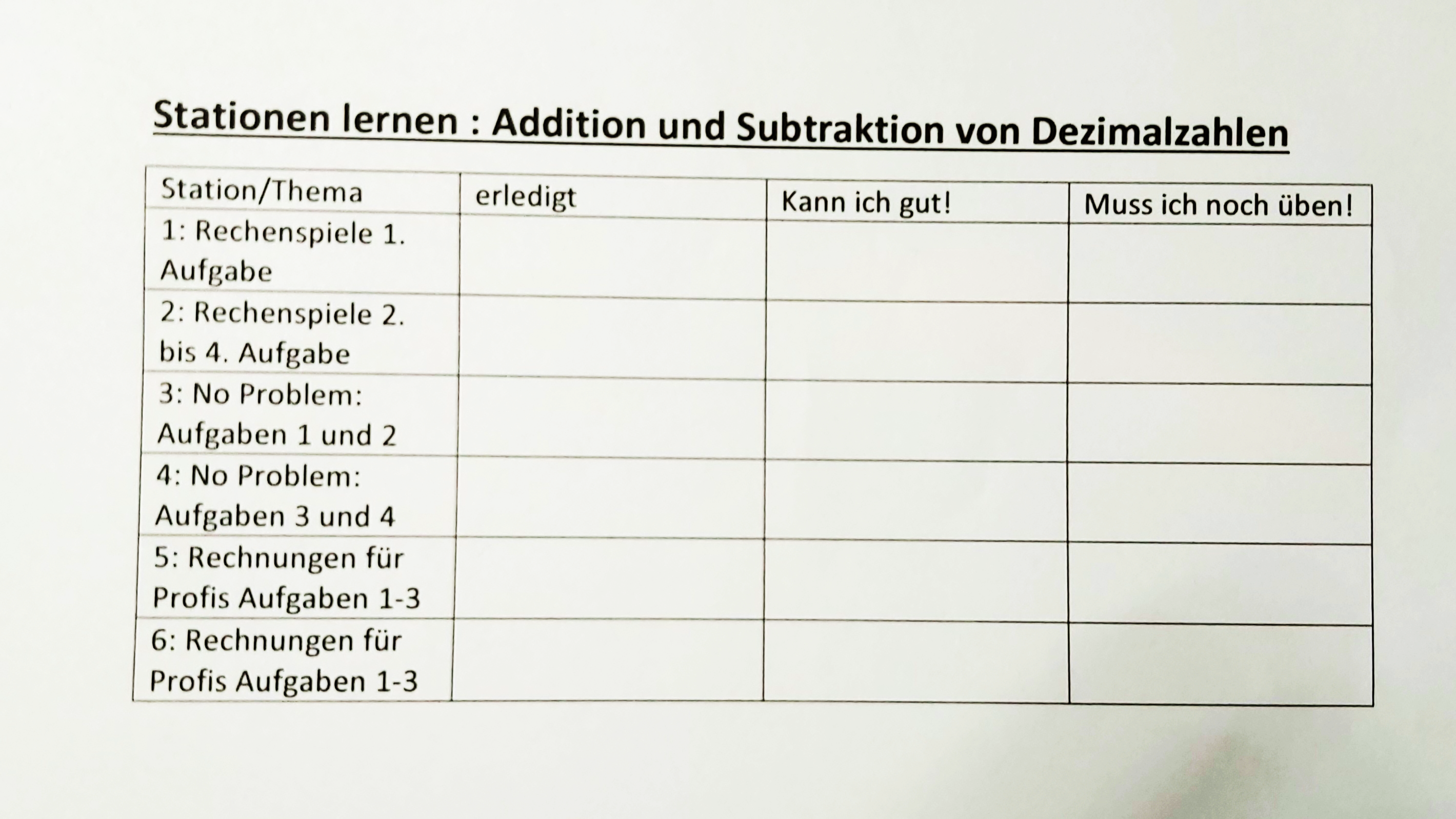 Zusatzmaterialien
Empfehlungen für einen Taschenrechner für Klasse 5-7:
Idena SR100
Genie 52SC
Mathe-Wettbewerbe
Känguru-Wettbewerb

Mathe-Olympiade

Monatsaufgabe in Zusammenarbeit
  mit der Uni Leipzig
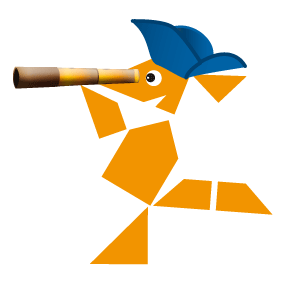 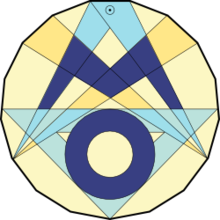 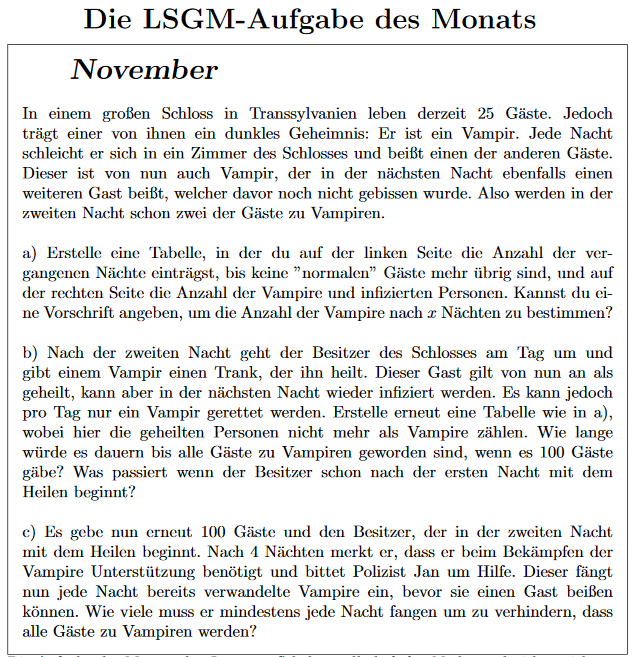 Beispiel für eine Monatsaufgabe
Wer Lust hat, kann diese gern lösen 
Mathe macht Spaß (Klicke auf den Link)
https://www.youtube.com/watch?v=YTdMsLPwTVY